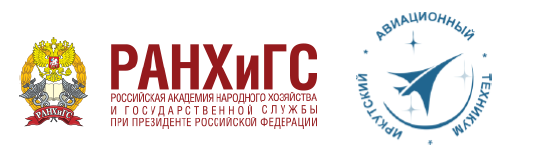 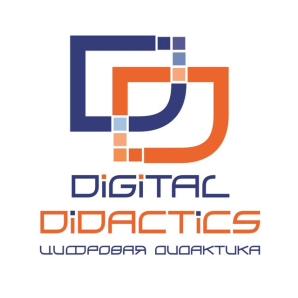 «Построение мотивирующей модели обучения, основанной на качественном содержании и цифровой системе оценки уровня знаний и умений обучающихся»
Безносова Ольга Юрьевна, Кудрявцева Марина Анатольевна,
 ст. методисты ГБПОУИО «ИАТ»
Проблемы профессионального образования
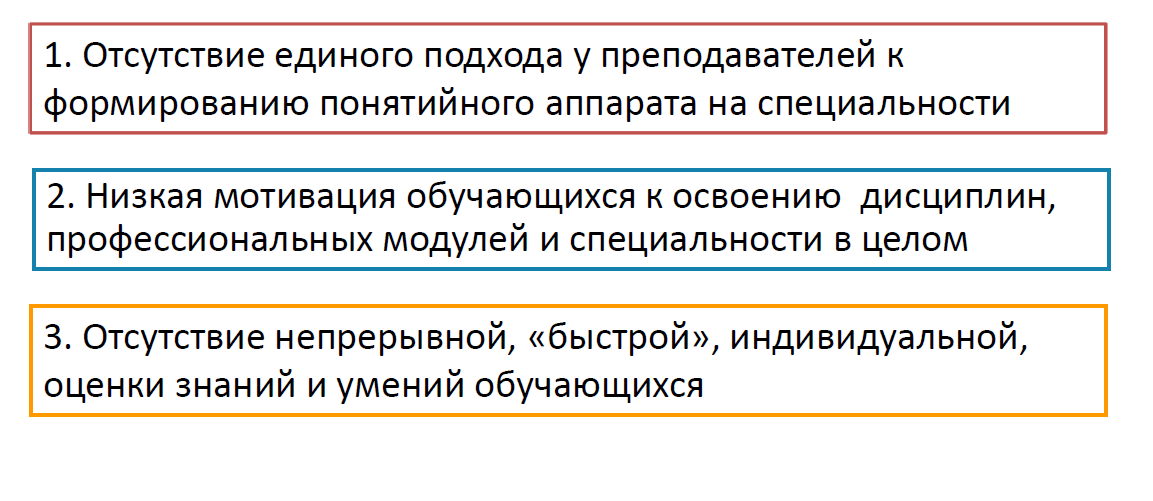 Условия мотивированного освоения 
учебного материла
Переработка
 учебного материал
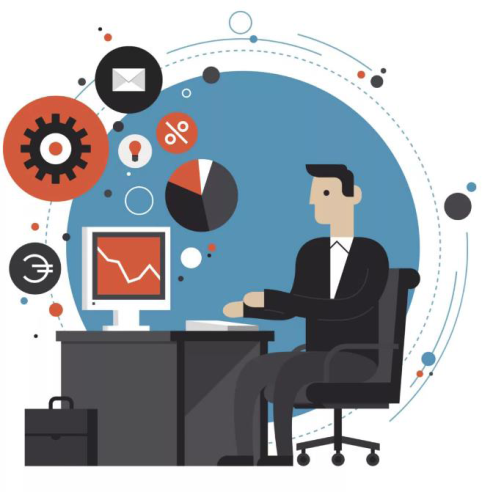 Структурирование
Визуализация
Экспертиза
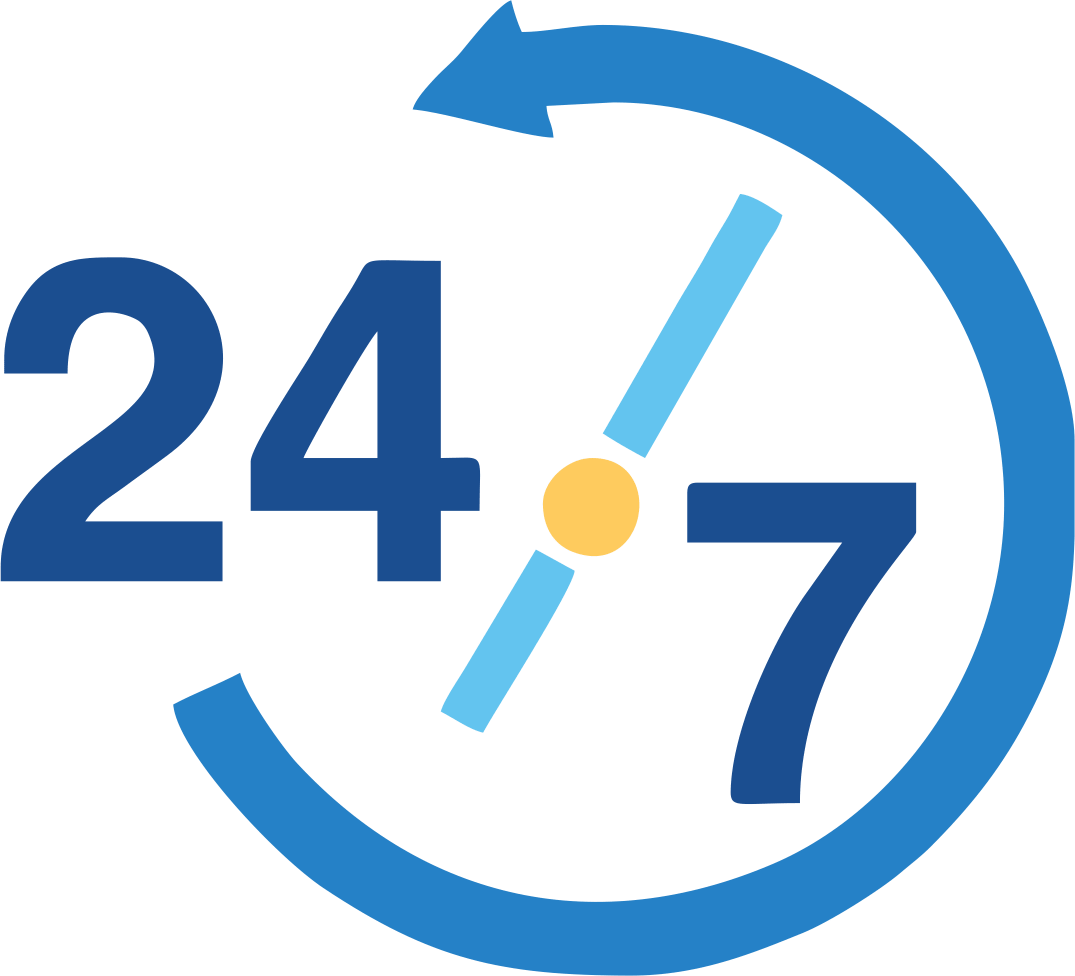 Доступность материалов
Решение первой задачи
Тема: Реализация единого подхода к формированию понятийного аппарата специальности 09.02.03 Программирование в компьютерных системах, через создание и внедрение в образовательный процесс электронного глоссария терминов
Объект исследования: понятийный аппарат специальности
Предмет исследования: разработка и апробация инструментария по формированию единого понятийного аппарата специальности
Перечень терминов специальности
Таблица 1
Таблица 2
Глубина терминов
=6
=13
=2
=3
=3
=3
=2
=6
=2
=2
Формально-логическая структура термина
Дополнительные характеристики термина
Синонимы
Ассоциативные понятия
Графическое представление
Символьное обозначение
Примеры разобранных терминов
 (стандартная ситуация)
Примеры разобранных терминов
(разные видовые отличия, но есть общее)
Примеры разобранных терминов
(разные видовые отличия)
Примеры разобранных терминов
(видовые отличия через союз «или»)
Модуль «Электронный глоссарий» 
ИАС «ИркАТ»
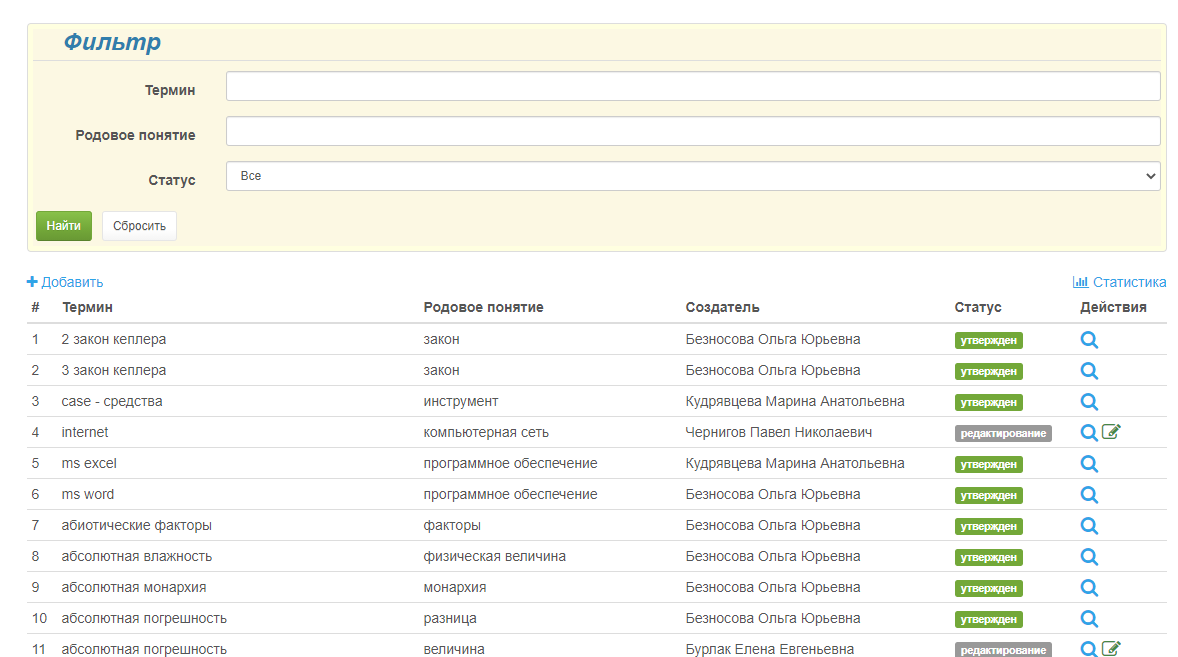 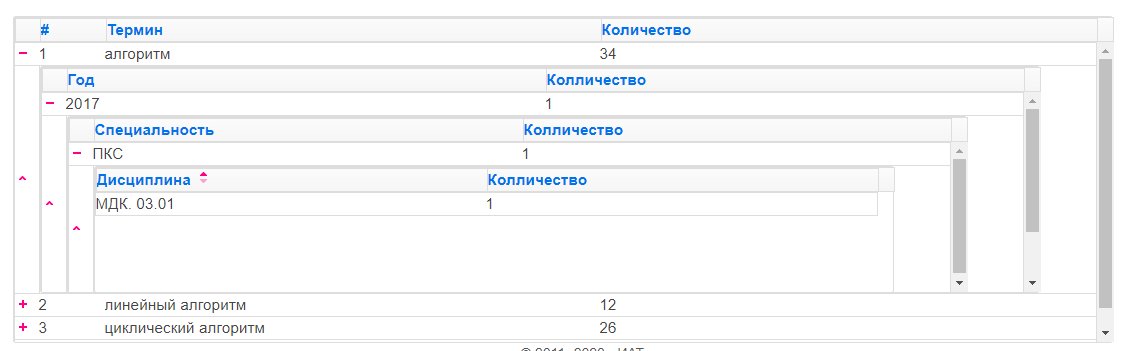 Режим редактирования термина
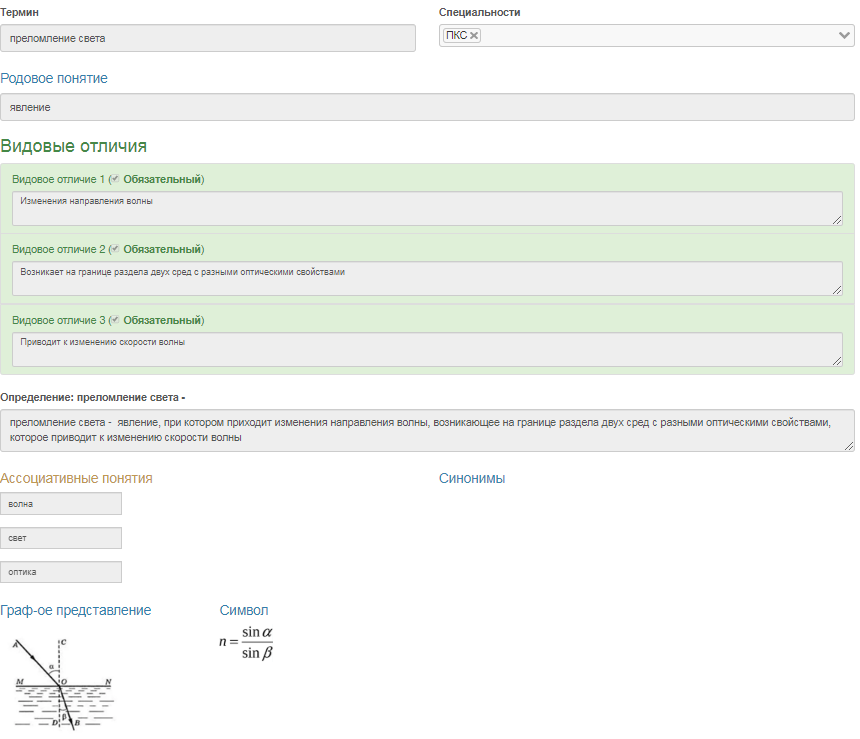 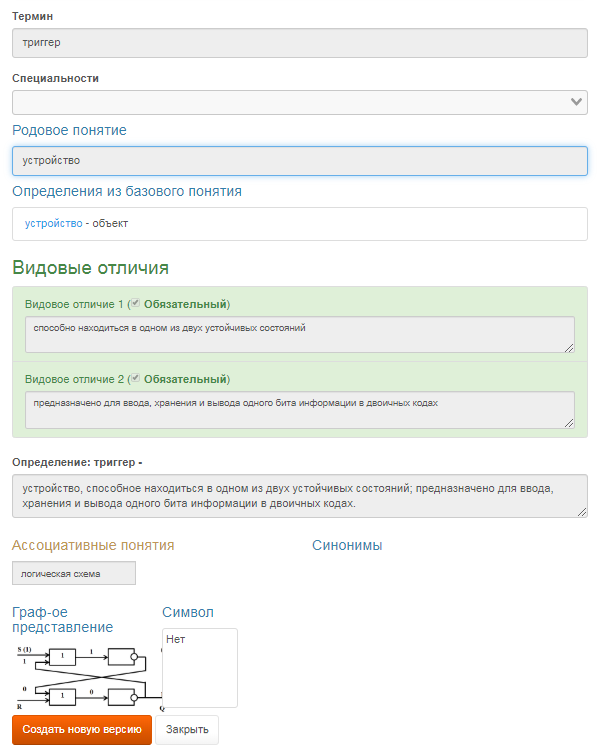 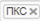 Фрагмент инструментария по формированию РП
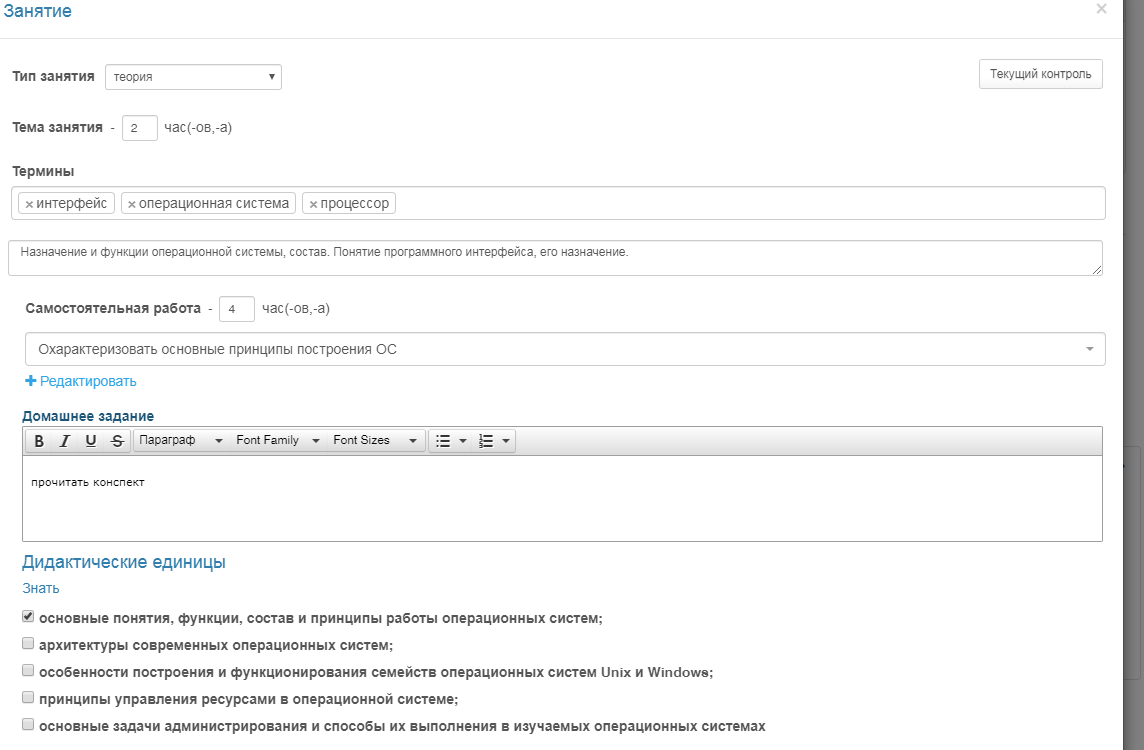 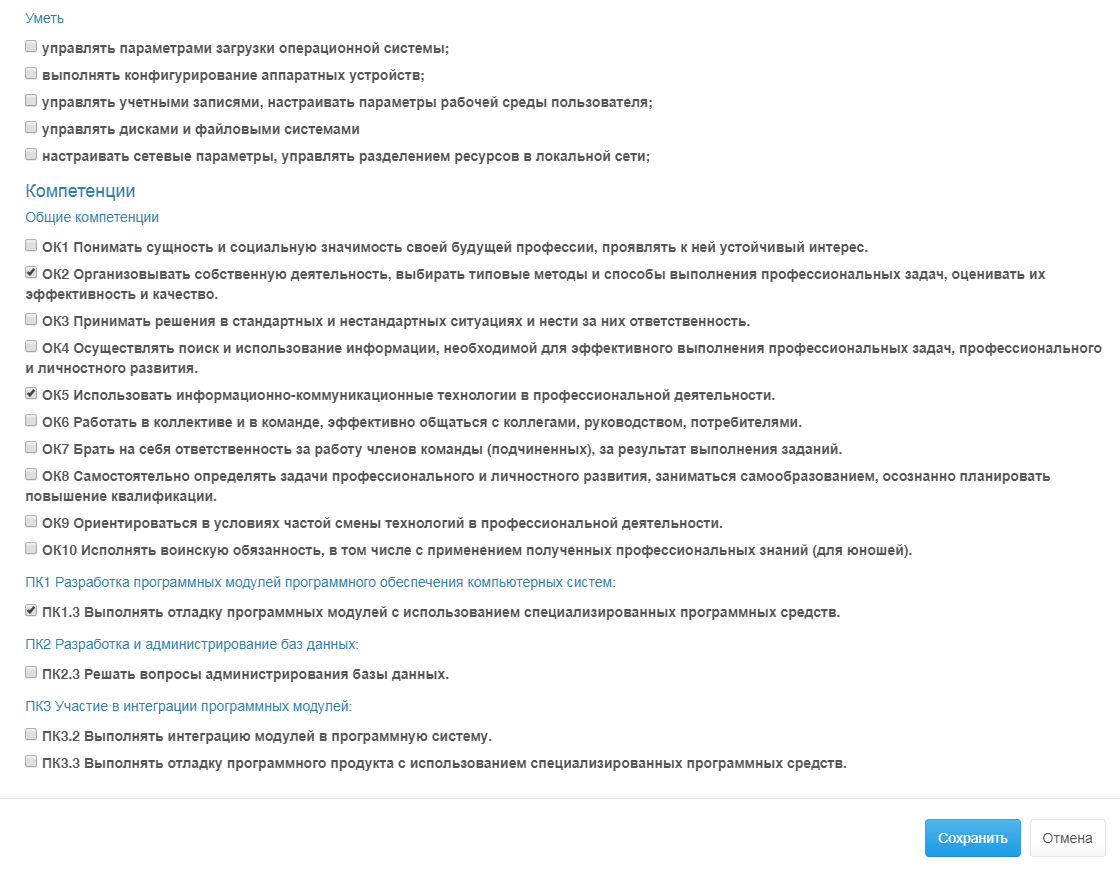 Элементы цифрового УМК
Рабочая программа (2012 – 2020)
Календарно-тематический план (2012 - 2020)
Фонды оценочных средств (2014 - 2020)
Аннотация к рабочей программе (2017 - 2020)
Методические указания по выполнению СРС (2017 - 2020)
Методические указания по выполнению ЛПР (2019 – 2020 доработка инструмента)
Глоссарий (2019 -2020 создание и апробация инструмента)
Основные направления, усиливающие мотивацию
Доступность материалов
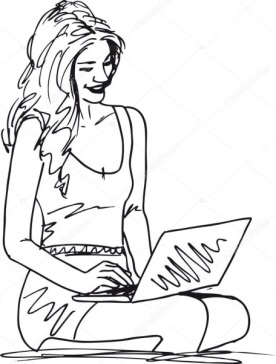 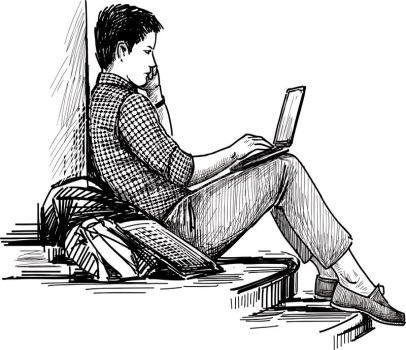 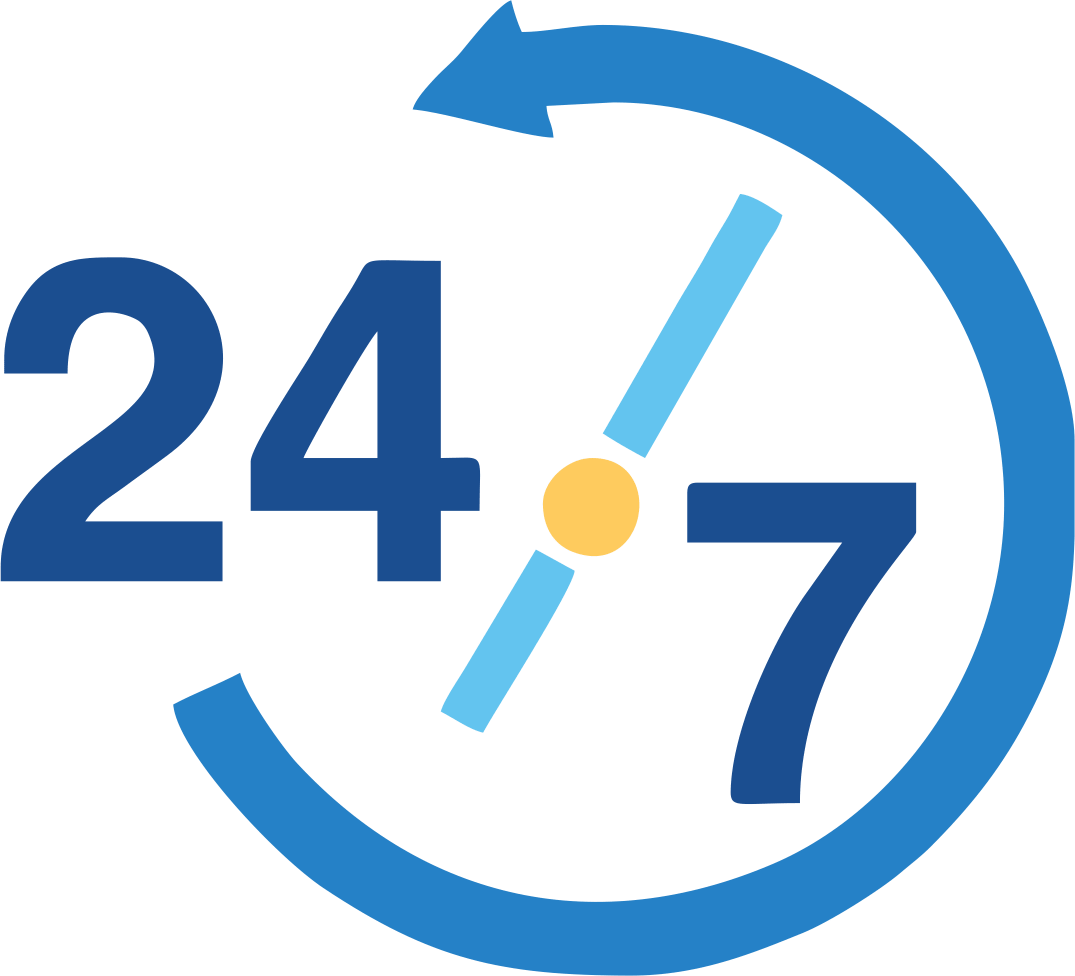 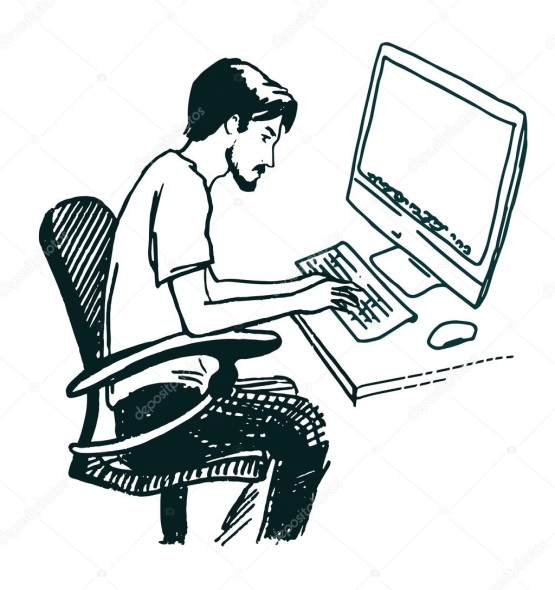 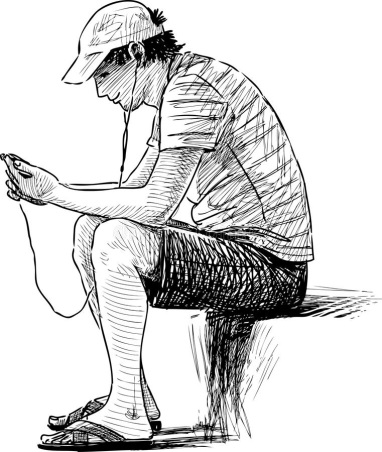 Рейтинг терминов
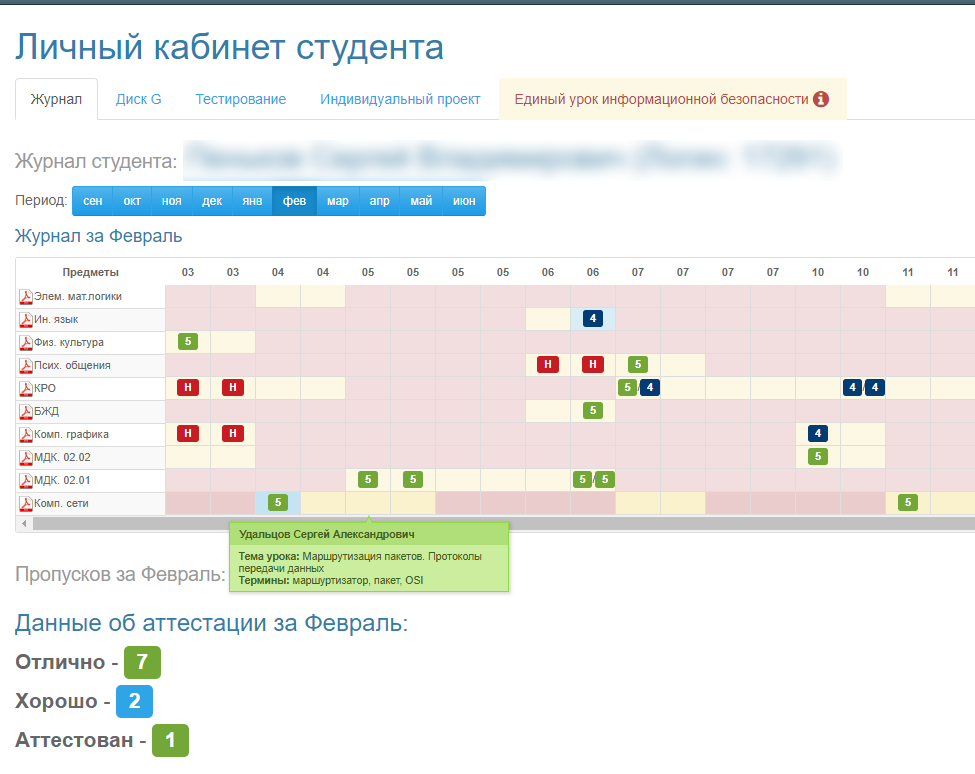 Личный диск
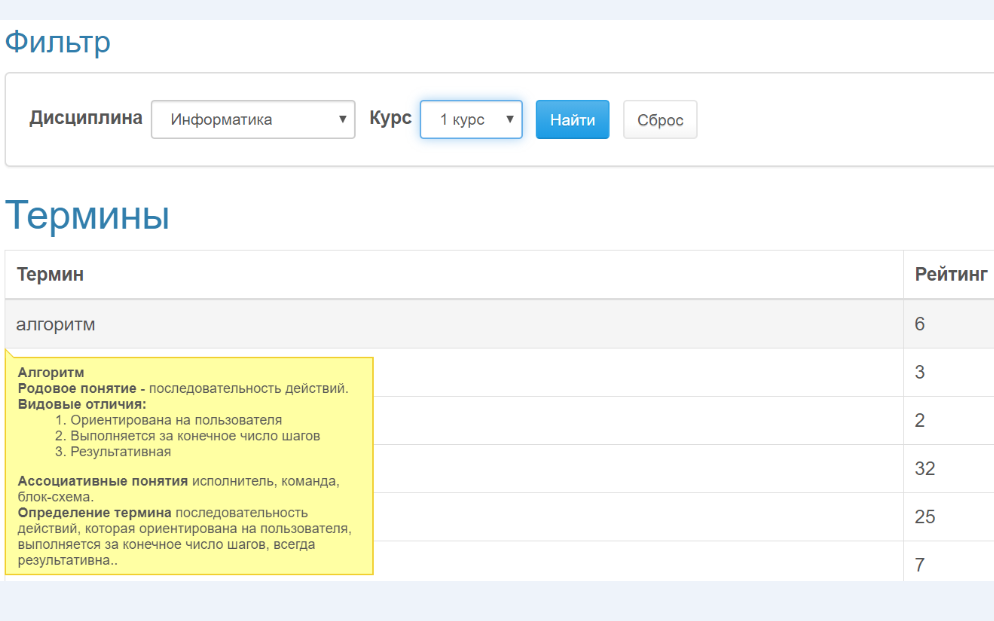 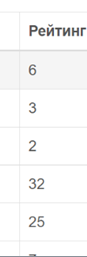 Основные направления, усиливающие мотивацию
Целеполагание
Ожидаемые результаты:
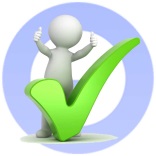 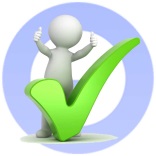 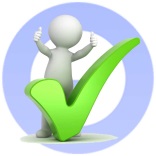 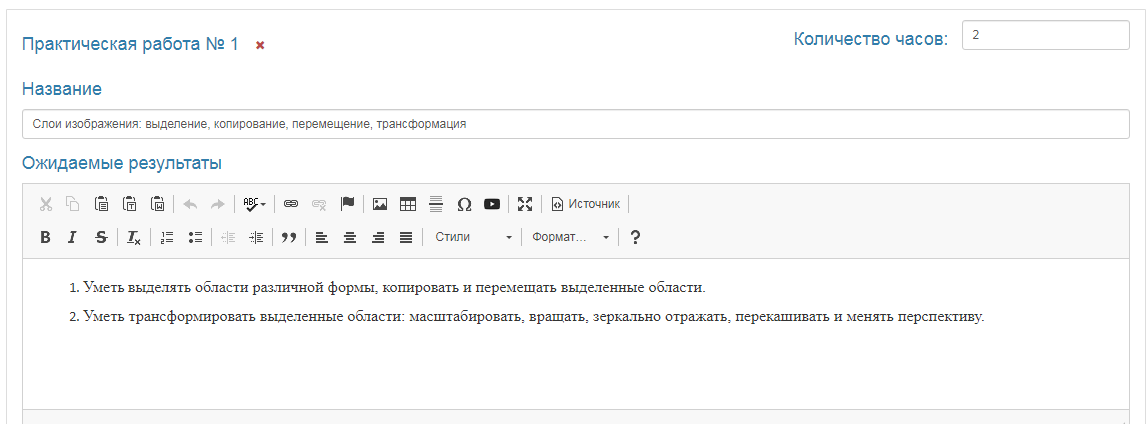 Основные направления, усиливающие мотивацию
Визуализация
Теоретический блок:
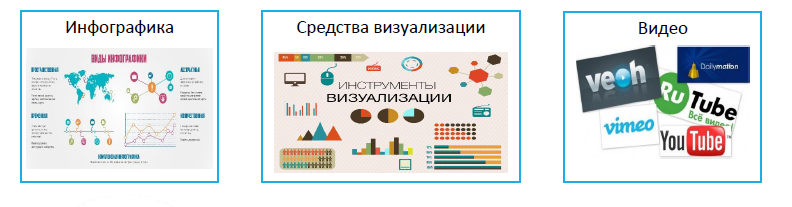 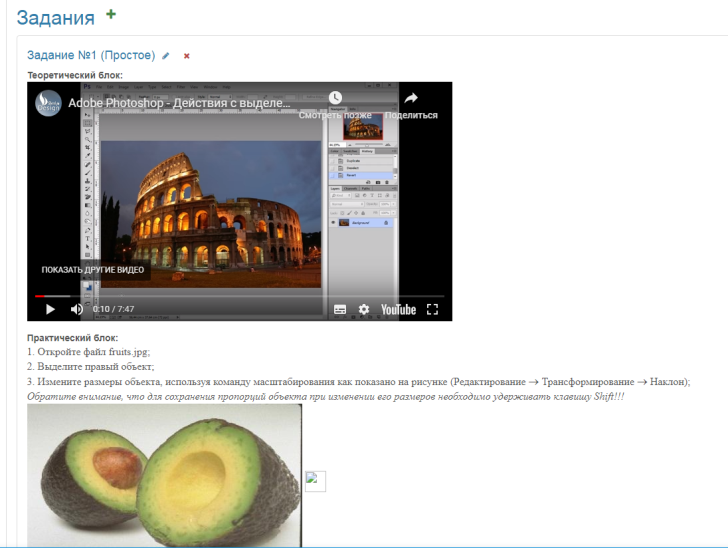 Основные направления, усиливающие мотивацию
Дифференциация заданий
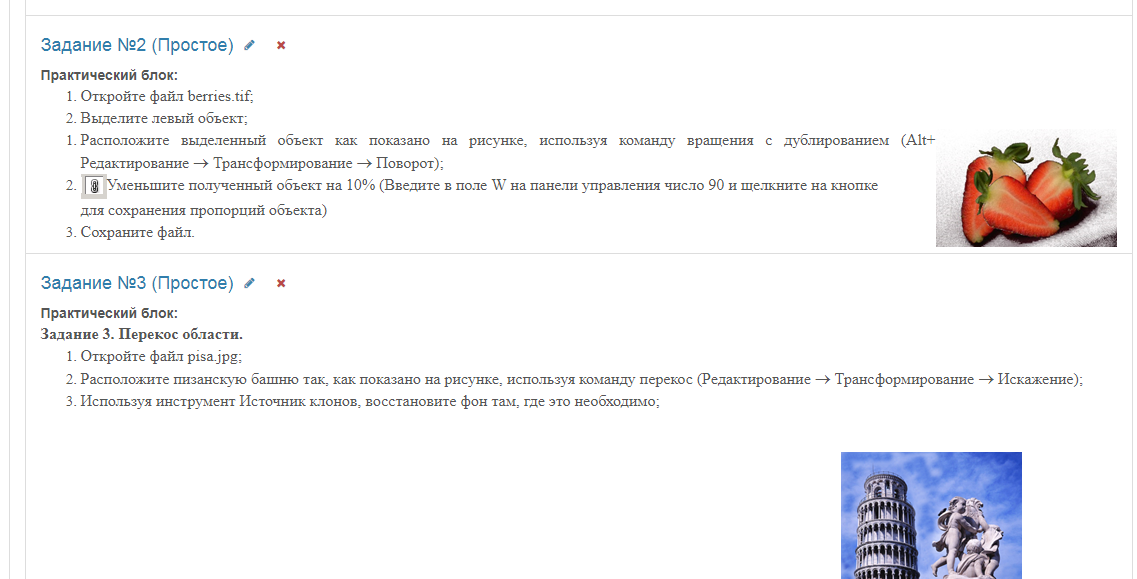 Основные направления, усиливающие мотивацию
Вариативность
Задание : Составить расчетно-технологическую карту на контур,  указанный преподавателем для
выданной детали необходимым инструментам.
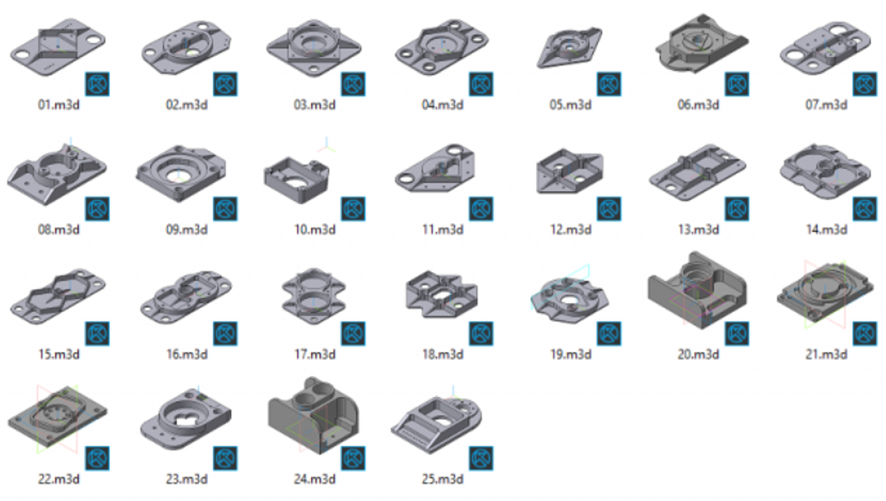 Тестовые кейсы
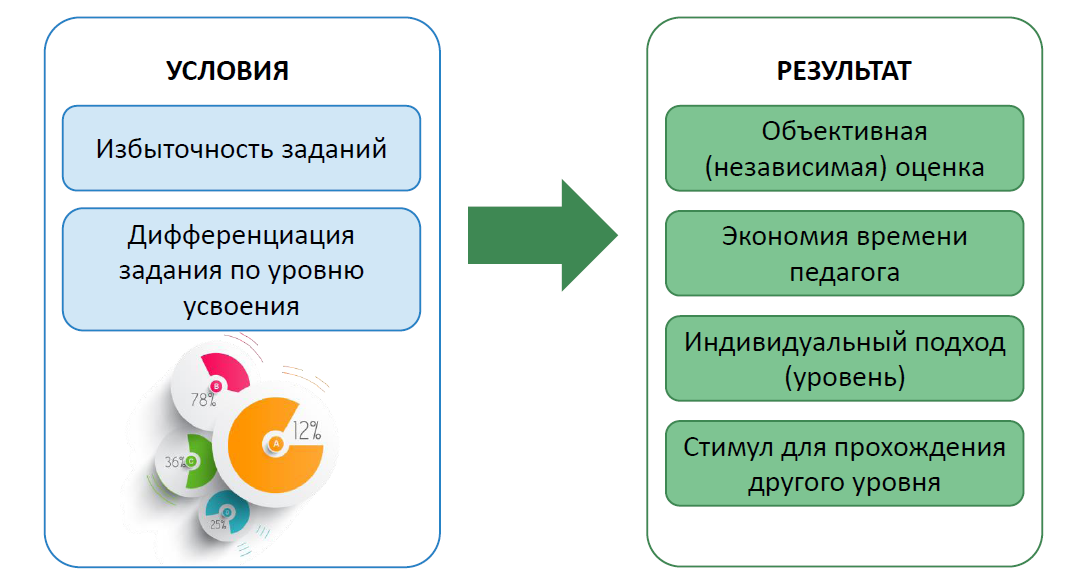 Цифровые тестовые пакеты
Цифровой контент
Электронный глоссарий
ЛПР
Тестовые кейсы (задания)
Примеры тестовых заданий
Вопрос: Укажите отличия, которые характеризуют термин
конденсатор
состоит из двух проводников (обкладок), разделённых диэлектриком
служит для накопления заряда и энергии электрического поля
параметром является электрическая ёмкость с малой проводимостью
способно находиться в одном из двух устойчивых состояний
Примеры тестовых заданий
Вопрос: Определите  графическое представление, которое относится к термину
триггер
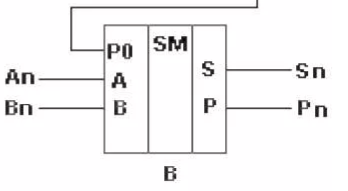 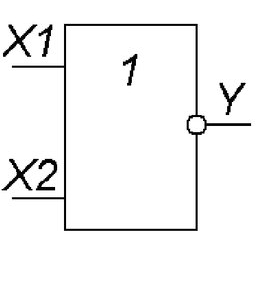 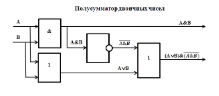 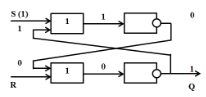 Инструментарий по формированию оптимального содержания
Возможность организации доступа к учебным материалам
Автоматизированные  алгоритмы создания цифровых тестовых кейсов
мотивирующая модель обучения
Повышение качества выпускника
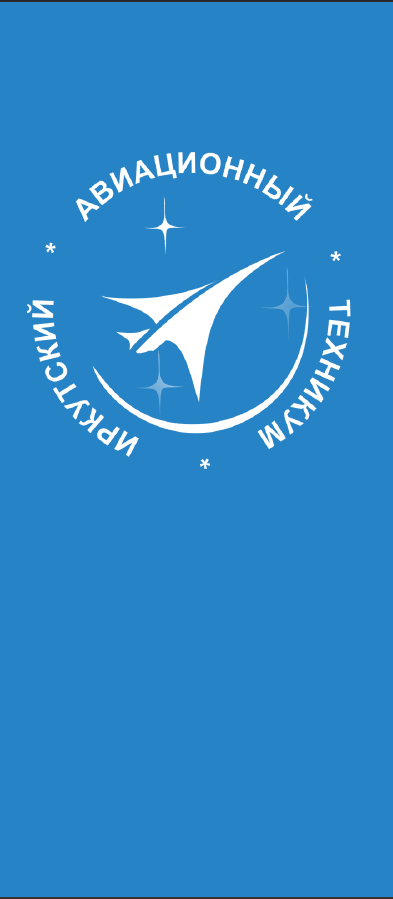 Спасибо за внимание!
Кудрявцева Марина Анатольевна
Тел.89501311824
email: kudryavtsevam@irkat.ru
Безносова Ольга Юрьевна
Тел.89501308056
email: beznosova@irkat.ru